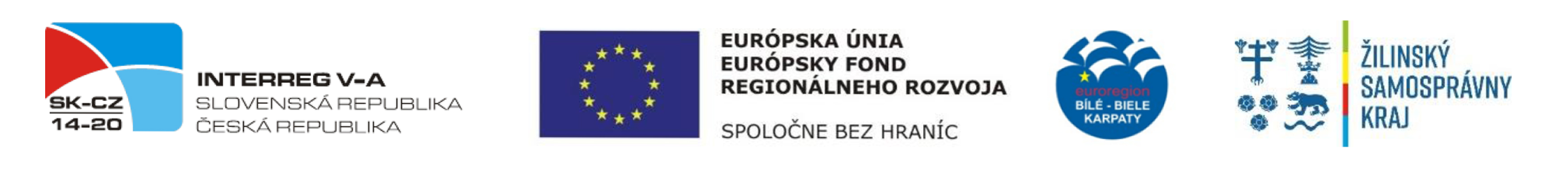 Kontrola a hodnocení předložených žádostí o NFP
Fond malých projektů
Osnova prezentace
Kontrola a proces hodnocení malého projektu,

Příprava a podpis Smlouvy o NFP.
Kontrola a proces hodnocení malého projektu
Proces schvalování se rozděluje do následujících fází:

řízení o ŽoNFP	
administrativní ověření;
odborné hodnocení;
výběr ŽoNFP (schvalování ŽoNFP a ověřování splnění podmínek RD, Správců, RV a přípravy Smlouvy).

řízení o opravných prostředcích
opravné prostředky (neobligatorní část schvalovacího procesu).
Proces hodnocení malého projektu
Administrativní ověření se provádí neprodleně po uzavření výzvy k předkládání ŽoNFP, přičemž se skládá ze dvou etap:
ověření splnění podmínek doručení ŽoNFP,
ověření dalších podmínek poskytnutí finančního příspěvku.


Administrativní ověření - ověření splnění podmínek doručení ŽoNFP:
Byla ŽoNFP doručena ve stanoveném termínu?
Byla ŽoNFP doručena řádně?
Byla ŽoNFP doručena ve formě určené Správcem Fondu malých projektů?
Proces hodnocení malého projektu
Administrativní ověření - ověření dalších podmínek poskytnutí finančního příspěvku:

způsobilost žadatele;
způsobilost partnera(-ů);
způsobilost z hlediska souladu obsahu ŽoNFP s cílem programu, prioritní osou a specifickým cílem, ve kterém je předkládána
způsobilost místa realizace malého projektu;
způsobilost cílové skupiny;
způsobilost aktivit;
způsobilost výdajů;
podmínky dle zvláštních předpisů (de minimis, nelegální práce);
jiné podmínky poskytnutí příspěvku z hlediska (přeshraniční spolupráce, dopad, území, majetkové vztahy, NATURA 2000, horizontální principy, finanční oprávněnost, časová oprávněnost, měřitelné ukazatele, spolufinancování);
ostatní podmínky (závazky po lhůtě splatnosti, nediskriminační, neodporuje legislativě, doplňkovost aktivit, žadatel/partner vznikl min. 3 měsíce před vyhlášením výzvy);
žadatel předložil všechny požadované přílohy a informace v souladu s výzvou.
Proces hodnocení malého projektu
Splněny podmínky administrativního ověření (včetně doplnění materiálů na základě výzvy Správce),
Zaslán e-mail s informací o splnění podmínek administrativního ověření a postoupení ŽoNFP na odborné hodnocení,
Zahájeno odborné hodnocení :
Hodnotí se dle (příloha PpŽaKU II.5 Hodnotící kritéria):
odborných kritérií,
kvalitativních kritérií,
přeshraničního dopadu,
přeshraniční spolupráce.
Hodnocení provádí 2 externí odborní hodnotitelé a 2 zaměstnanci Správce.
Výstupem odborného hodnocení je INFOLIST, obsahuje informace o projektu, výsledky hodnocení všech přidělených hodnotitelů. Je to podklad pro jednání Regionálního výboru.
Proces hodnocení malého projektu
Regionální výbor (RV) na svém zasedání posuzuje předložené ŽoNFP,
Každý člen RV dostane Infolisty k jednání v dostatečném předstihu před zasedáním RV,
Během zasedání RV jsou k dispozici zaměstnanci Správce, kteří v případě vyžádání člena RV poskytnou bližší informace k jednotlivým ŽoNFP.

RV v rámci schvalovacího procesu zaujímá stanovisko k ŽoNFP a má možnost malý projekt:
schválit,
schválit s podmínkou,
zamítnout.
Příprava a podpis Smlouvy o NFP – od RV
Děkuji vám za pozornost!
Bc. Hana Strnadelová

projektový manažer
Region Bílé Karpaty